The Many Faces of Baofeng
Value Radio or Toy?
Some Baofeng Models
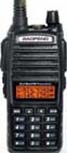 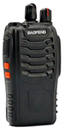 UV-82
UV-82X 
VHF/UHF
VHF/220
BF888S 
16CH UHF
UV-5R  BF-F8 / GT-3
 VHF/UHF
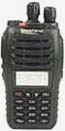 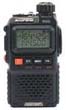 UV-3R(+)
VHF/UHF
UV-8
UHF
Things to Know About Baofeng Radios
Pluses
Inexpensive
Widely available on Web
Lots of 3rd party support
Inexpensive accessories (batteries, headsets)
Generally light, compact
Free open source programming software (CHIRP) available
Things to Know About Baofeng Radios
Minuses
Somewhat cheaply made, not water- or dust-resistant
Not available in stores
No manufacturer support to speak of
Accessory quality highly variable
Not as sturdy as “Big 3” HT’s
Baofeng programming software limited, not supported and PC-only
Things to Know About Baofeng Radios
Other factoids
FCC certified under Part 90, not 95 or 97
Very sensitive receiver, but poor image rejection, easily overloaded
SMA female antenna coupler – non-standard for ham equip’t and not sturdy
Information About Baofeng Radios
Miklor is the big kahuna for Baofeng information (www.miklor.com)
CHIRP is by far the most flexible and comprehensive software for programming Baofeng radios as well as many other brands (http://chirp.danplanet.com/projects/chirp/wiki/Home)
Baofeng: Value Radio or Toy?
Should you get a “starter” radio like the Baofeng in order to decide what you really want in a radio before getting a “real” radio
-OR-

Should you get a good radio now and spend your time learning how to properly use it?
In Any Case
Whatever radio you decide to get:

Learn How to Use It!